What is Ecology?
Origin of the word…”ecology”
Greek origin
OIKOS = household
LOGOS = study of…

Study of the “house/environment” in which we live.
ECOLOGY: 	Levels of Organization
- a hierarchy of organization
 in the environment
Levels of organization - Terms
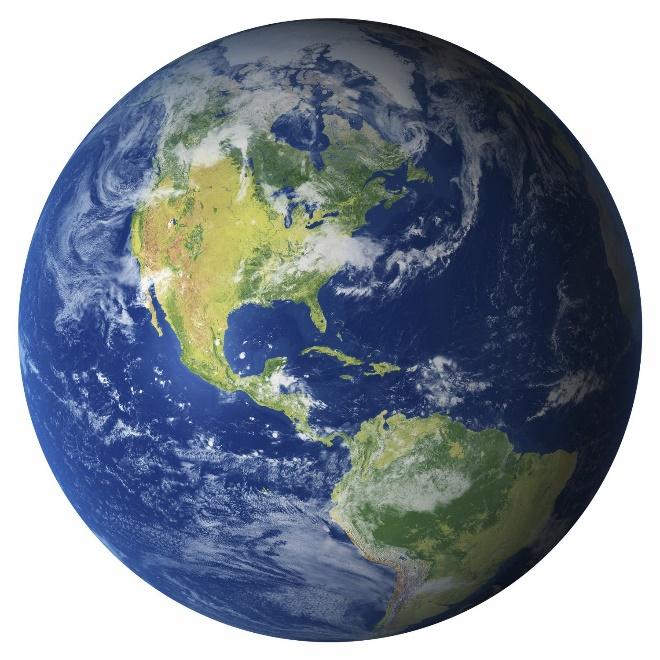 Biosphere
Surface of the earth 
Composed of many ecosystems
Ecosystem
An interactive systems that include both biological communities and physical components of the environment
Levels of organization - Terms
Community – Different populations that live in a particular area
Population – a group or organisms belonging to the same species that live in a particular area
Levels of organization - Terms
Habitat – Where an organism lives
Organism – simplest level of organization
Very complex
Can contain 100’s to 1000’s of interacting species.
Ecology is study of interactions between
non-living components in the environment…
light 
water
wind
nutrients in soil
heat
solar radiation
atmosphere, etc. 


           AND…
Living organisms…
Plants
Animals
microorganisms in soil, etc.
Ecology…
views each locale as an integrated whole of interdependent parts that function as a unit.
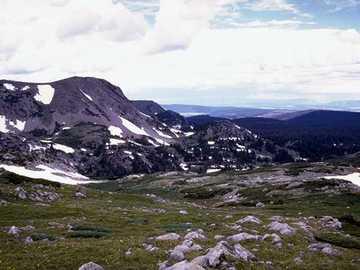 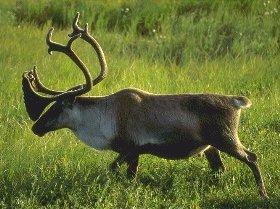 caribou
tundra
The interdependent parts are…
Nonliving
dead organic matter
nutrients in the soil and water. 
Producers 
green plants
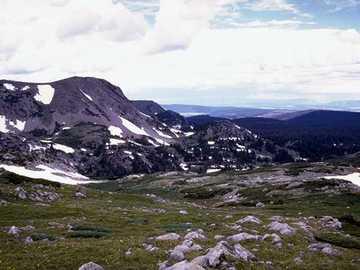 Tundra
Consumers 
herbivores and carnivores
Decomposers
fungi and bacteria
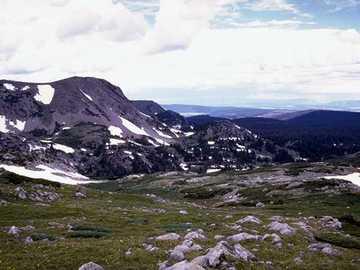 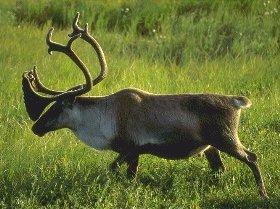 Tundra
Caribou
Therefore…
Ecology is an integrated and dynamic study of the environment.